PSB_999 Seminář studentské psychologické organizace
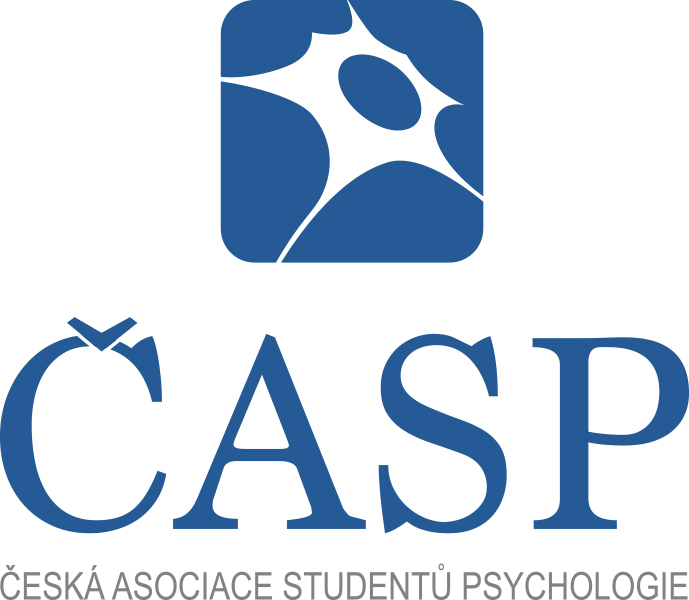 Kdo jsme?
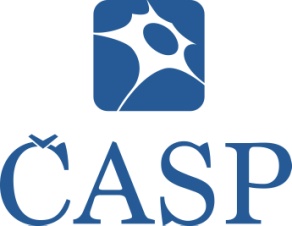 ČASP je zkratka od Česká asociace studentů psychologie

Sdružujeme všechny studenty psychologie v ČR 

Máme 4 pobočky – V Brně, v Olomouci, Ostravě a v Praze

Jsme nezisková organizace 

Nabízíme studentům psychologie možnost mimoškolních aktivit
Něco z historie
Organizace vznikla 11. dubna 2001 v Praze. 

  Od té doby jsme zorganizovali XI psychologických konferencí 
  Nabrali okolo 900 studentů psychologie 
 Zapojili se do mezinárodních projektů 
 Navázali spolupráci s domácími i zahraničními organizacemi
Spolupráce
Spolupracujeme se studenty z celé Evropy – EFPSA  European Federation of Psychology Students' Associations
Letní škola psychologie,  Výměny,  Akce, Konference 
  Ale také s psychology z praxe 
UPA (Unie psychologických asociacií)
ČMPS (Česko-moravský psychologický spolek)
Co získáte
Možnost osobního rozvoje 
 Užitečné zkušenosti z praxe 
 Rozšíření vzdělání 
 Rozšíření mimoškolních aktivit 
 Poznání nových zajímavých lidí 
 Lepší pohled na fungování institucí 
 Zlepšení organizačních a komunikačních schopností
Možnost zapojit se
A)   Vyzkoušet si psychologii v Praxi 
Projekty 
Akce 
Kurzy
B) Zapojit se do organizování 
Organizovaní akcí a kurzů 
Koordinace projektů
Podmínky splnění PSB_999
Přihlásit se na projekt přes WEB www.caspos.cz 
Odpracovat si svoji práci v projektu pod vedením koordinátora
Komunikovat s koordinátorem
Minimálně 26 odpracovaných hodin  + reflexe (poslat teamleaderovi)
 a vložit do Odevzdávárny PSB_999
Odevzdávárna	  Koordinátor
Zpětná vazba
Zpětná vazba

Potvrzený protokol
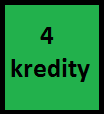 Zápočet nezíská ten, kdo
nebude brát telefony a odpovídat na emaily
bude tvrdit, že nemá čas
probudí se až na konci semestru
nebude spolupracovat s koordinátorem
Koordinátor usoudí, že student neodvedl takovou práci, jakou by měl
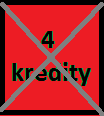 WEB
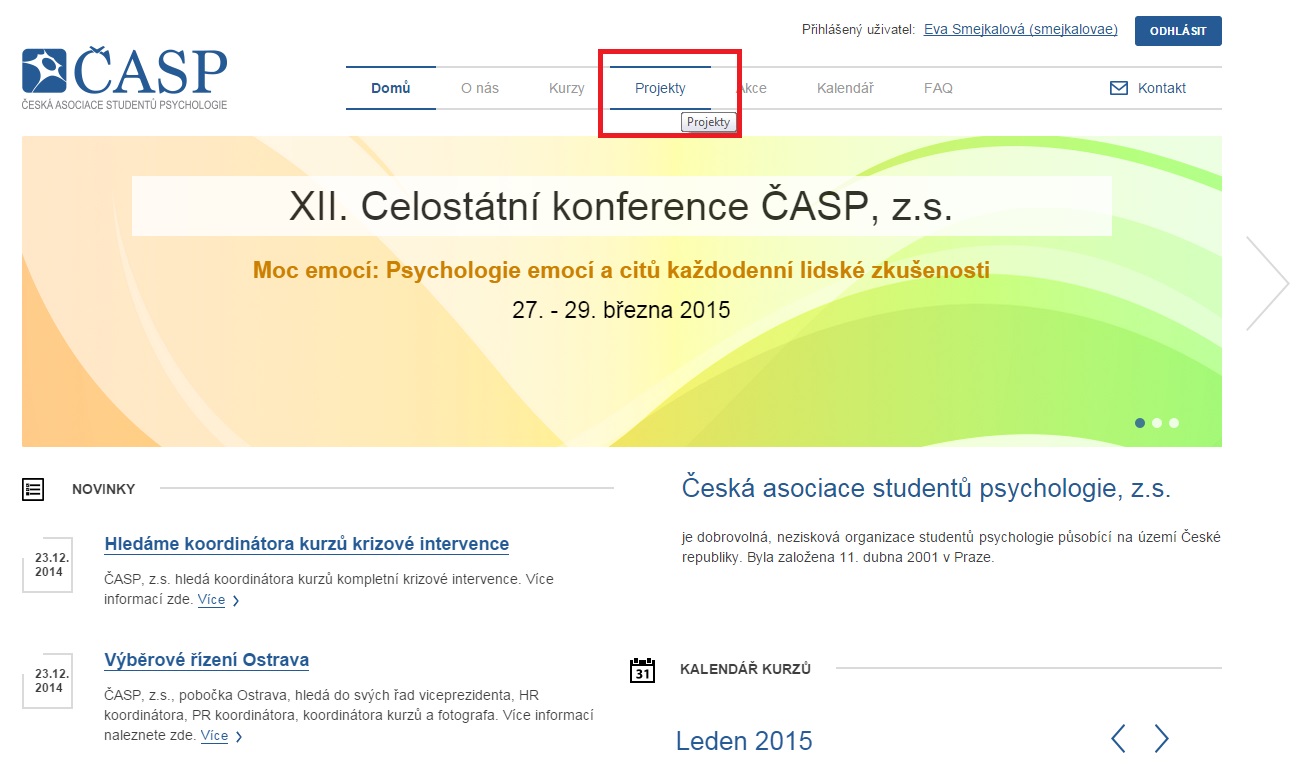 Přihlašování
Přihlašování
Přihlašování
Přihlašování
Na projekty se bude přihlašovat 
od čtvrtka 26.2.2015 19.00
 do neděle 1.3.2015

Akce / Projekty / Kurzy – Rozdíl? 
Kontakty – používat konkrétní
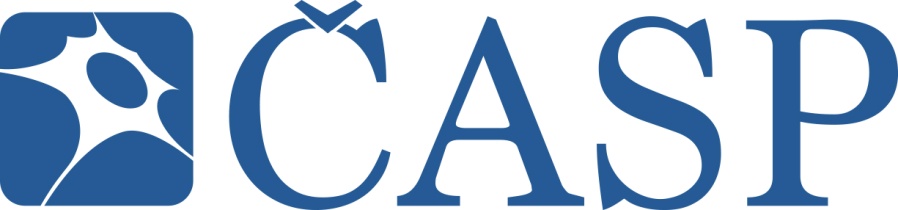 Právě hledáme
Kordinátor akce – veřejné přednášky
Možnost kreditů v PSB_999 ?


(Spolu)koordinátor projektu „dopisování s vězni“
Kontakty
WEB: www.caspos.cz
Eva Smejkalová:
 eva.smejkalova18@gmail.com
 viceprezident.br@caspos.cz
Mgr. Lenka Šturmová:
330186@mail.muni.cz
Děkujeme za pozornost